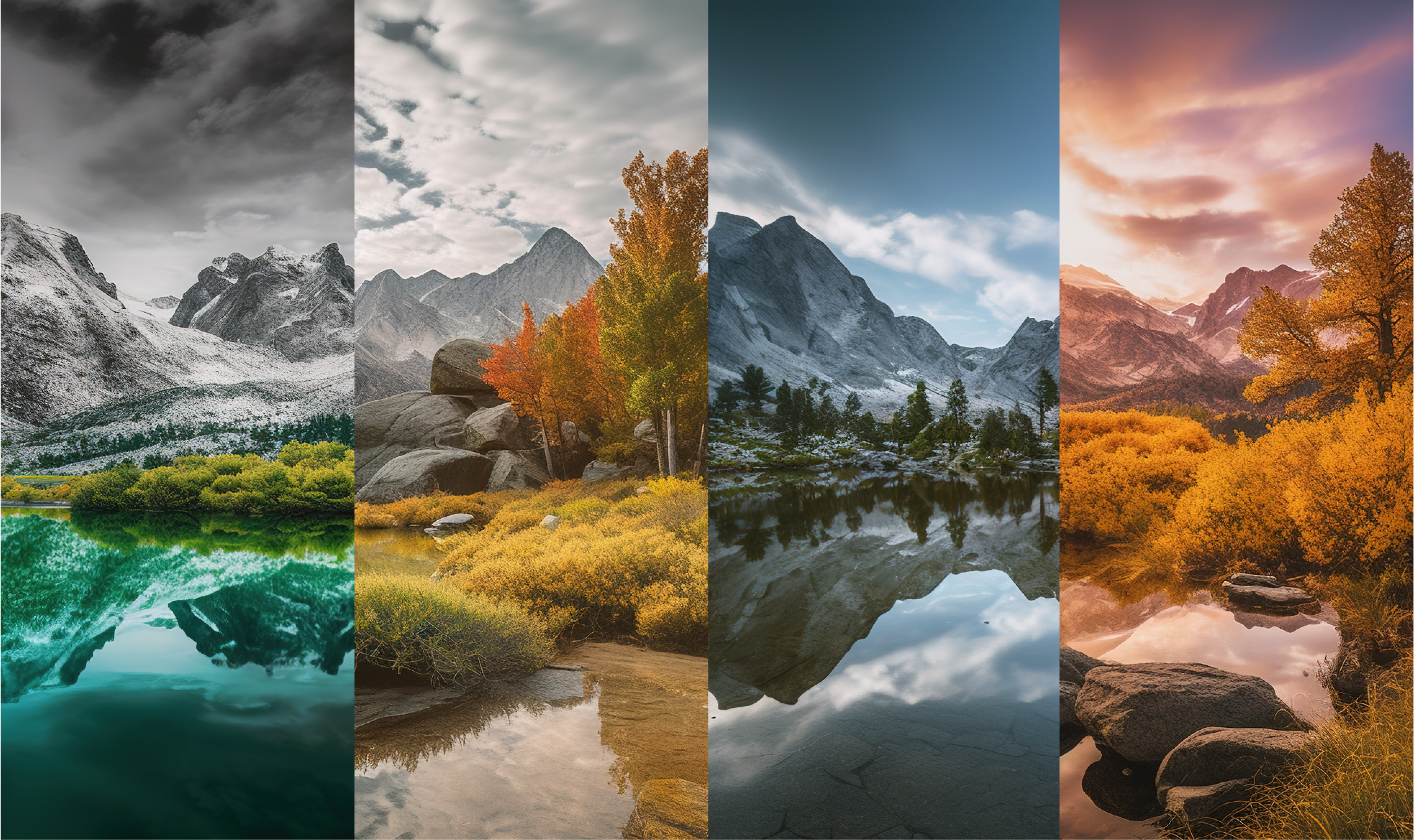 SUMMIT
OGE
18 U.S.C. §§ 203 & 205: Restrictions on Compensation for Representational Services & the Personal Fiduciary Exception
Chris Swartz, Senior Associate Counsel 
Marjie Levine, Assistant Counsel
Jenna Mazzella, Assistant Counsel
SUMMIT ON ELECTION READINESS
June 5, 2024
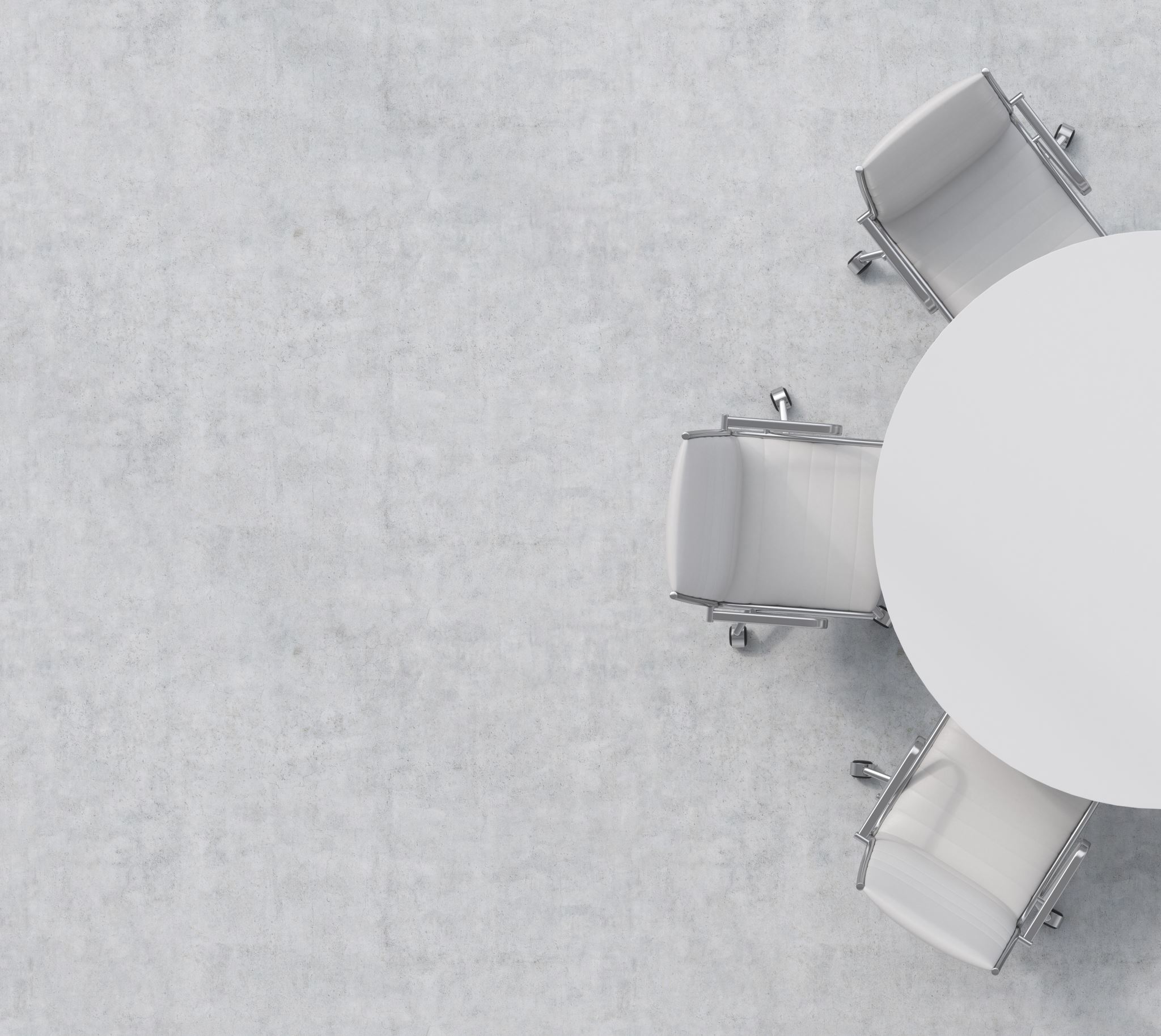 2
Guidance issued in LA-24-05
Restrictions on Compensation for Representational Services:Incoming and Outgoing Employees
3
What types of employees are we talking about?
4
OGE 99 x 2
Incoming: Alex is a partner at a large international law firm.  They have been selected as the top candidate to join the Department of Justice as a Principal Deputy Assistant Attorney General.
What types of employees are we talking about?
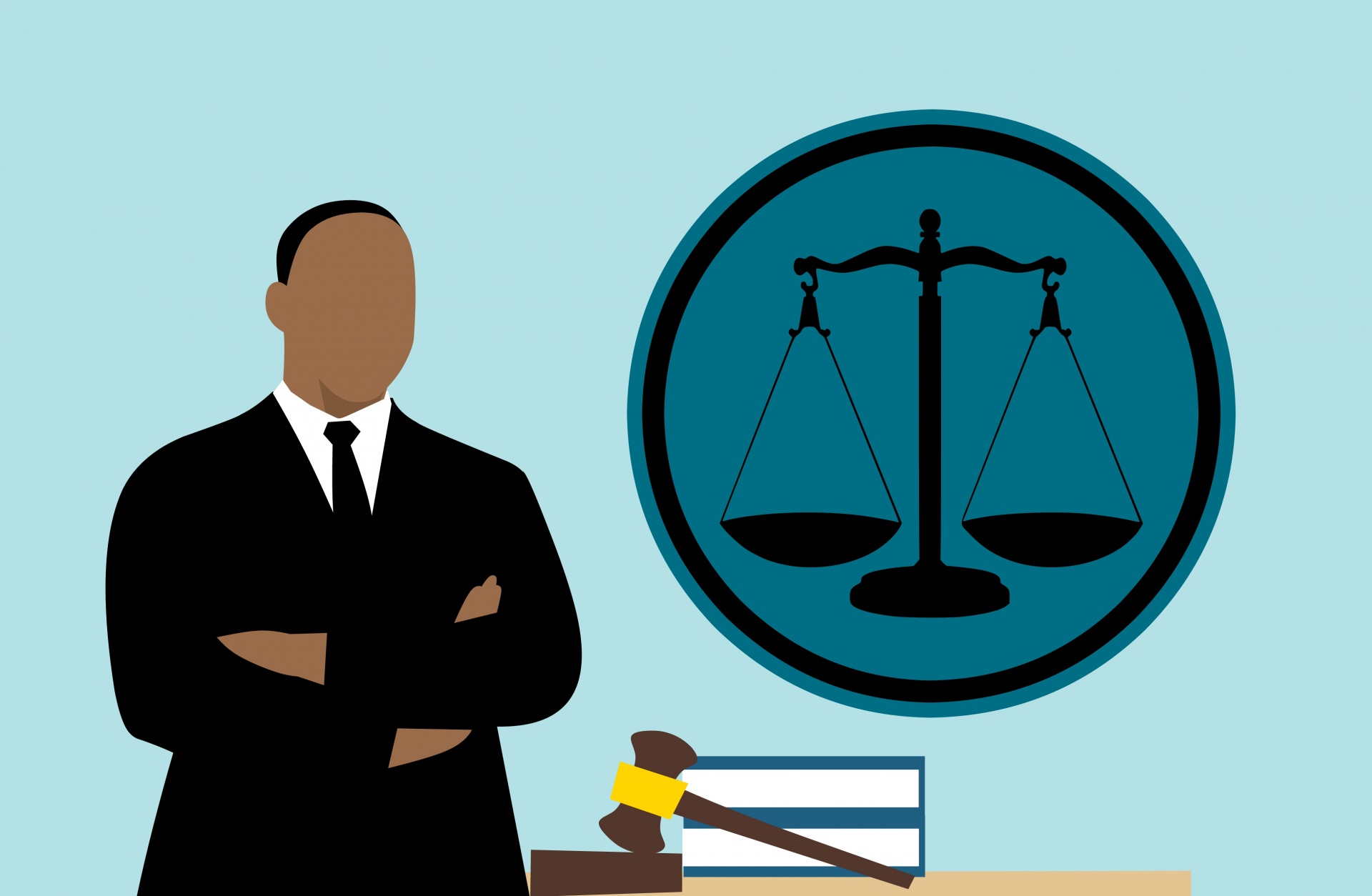 Outgoing: Ryan is leaving the Department of Justice for a regional law firm and will be accepting a partnership position.
5
18 U.S.C. § 203
6
Timing Element
Incoming: Alex is a partner at a large international law firm.  They are joining the Department of Justice as a Principal Deputy Assistant Attorney General on July 1. Alex’s partnership share will be paid to them seven months after starting government service.
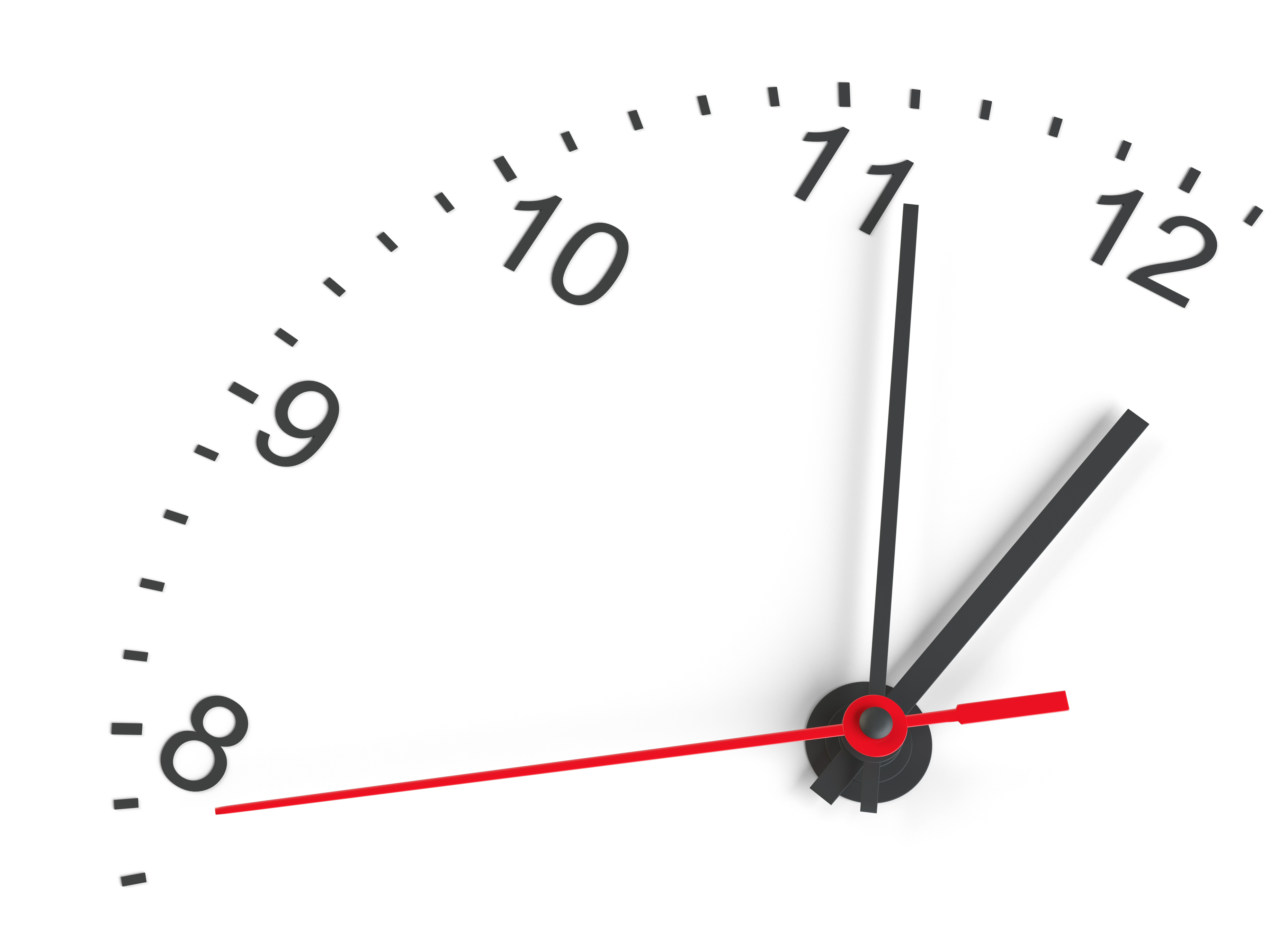 Outgoing: Ryan is leaving the Department of Justice on July 1 for a regional law firm and will be accepting a partnership position. As a new incoming partner, their partnership payments will include payments for services the firm provided before Ryan left the government.
7
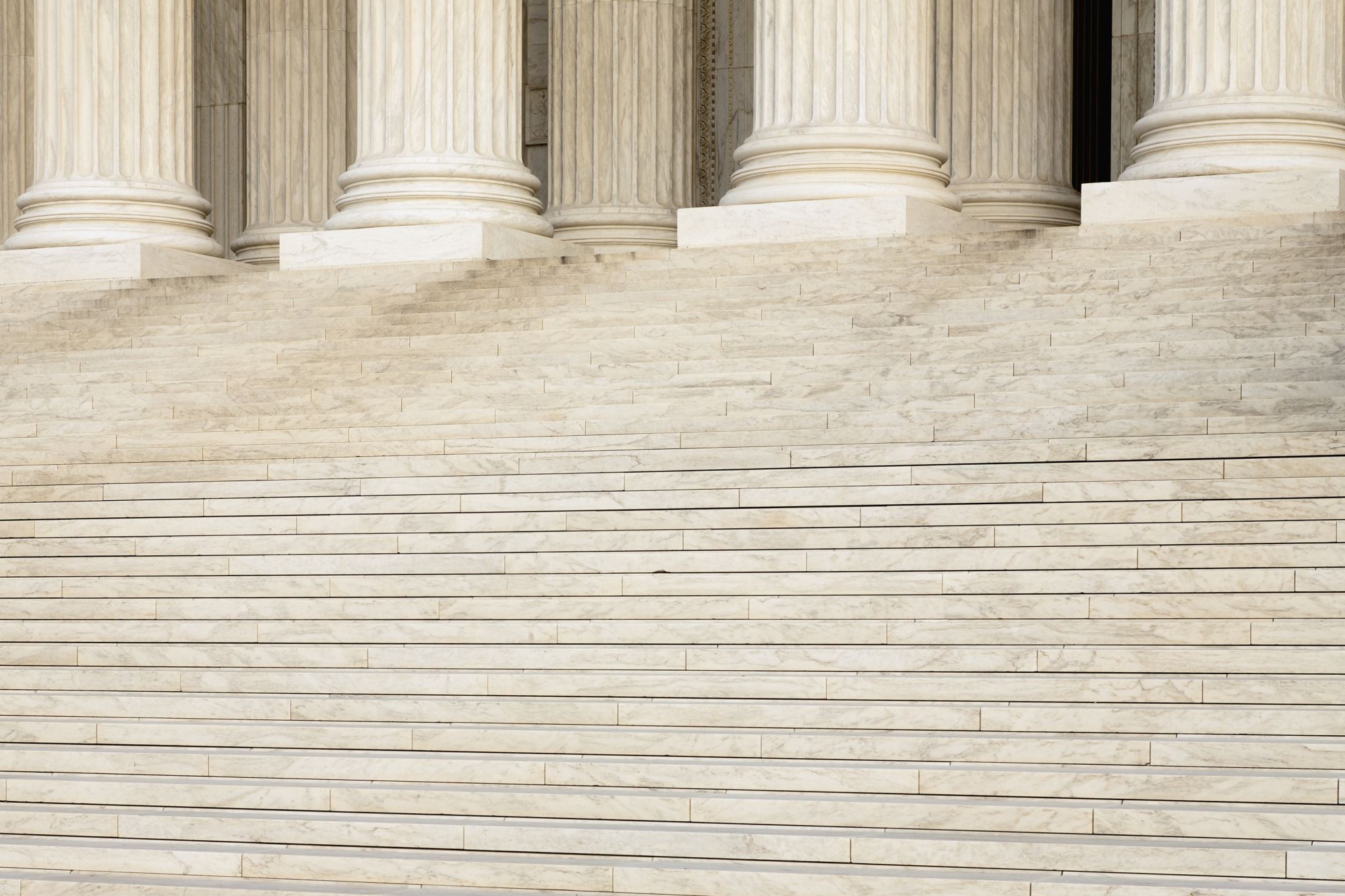 Representational Services
Representational services require:
Communication to or appearance before specified federal entities 
On behalf of a third party
With intent to influence the Government 
Section 203 applies to compensation received both for representational services provided by the employee themselves and those provided by another, if the employee shares in that compensation.
8
OGE 99 x 25; 5 C.F.R. 2641.201
Direct and Substantial Interest
Factors considered by relevant Government agency:
Whether the component has a financial interest in the matter
Whether the matter is likely to have an effect on the component’s policies, programs, or operations
Whether the component is involved with any proceeding associated with the matter (e.g., by providing witnesses or documentary evidence)
Whether the component has more than an academic interest in the outcome
The presence of the following do not necessarily mean that the U.S. is a party or has a direct/substantial interest: 
A Federal statute being at issue 
A Federal court serving as the forum
9
5 C.F.R. § 2641.201(j)(2)
Representational ServicesDirect & Substantial Interest
10
Identifying and Avoiding Potentially Improper Payments under 18 U.S.C. § 203
11
Fee Sharing Arrangements
Fee sharing arrangements allow an individual to receive compensation from another person’s representational services by pooling and splitting earned fees.
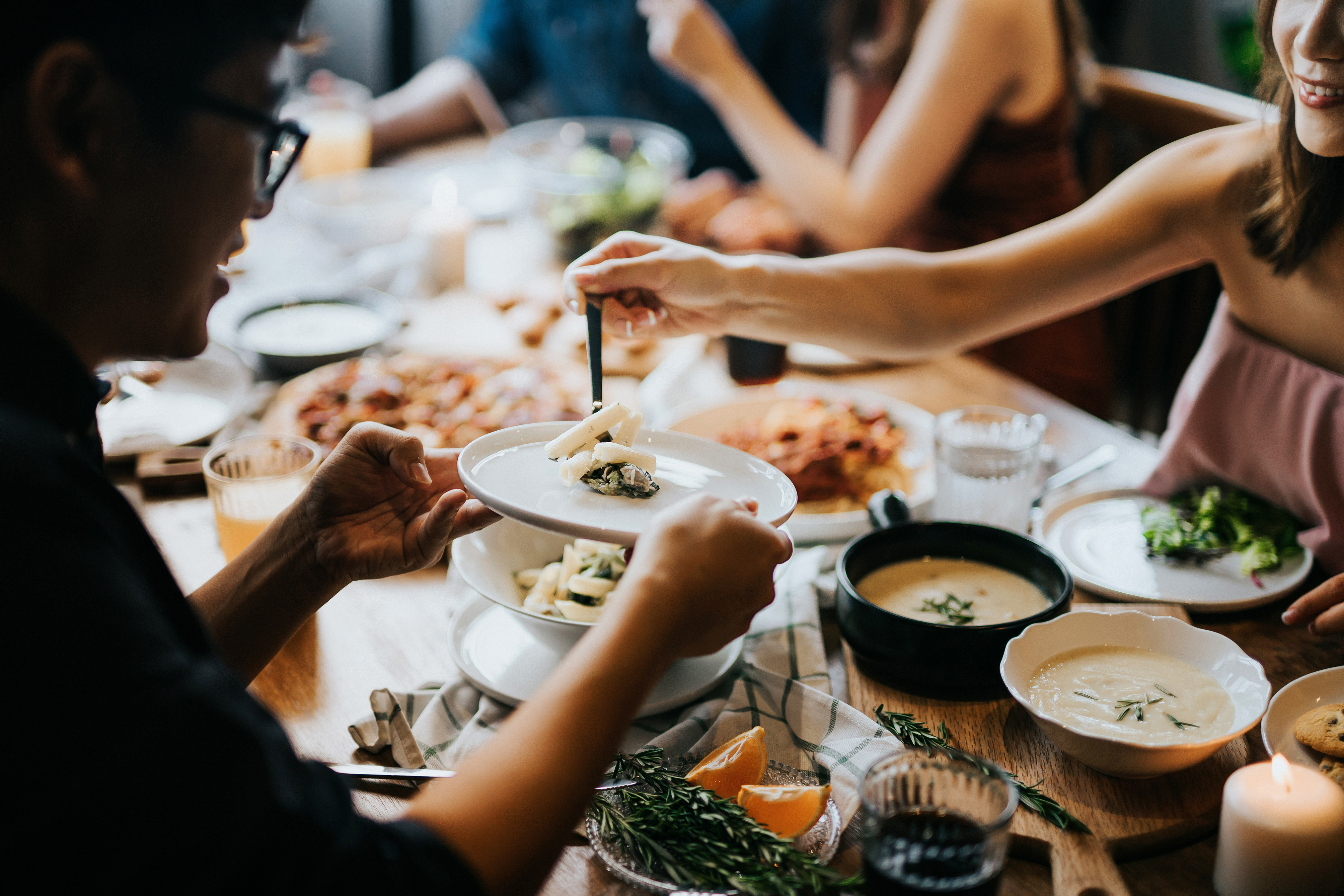 Common types of fee sharing arrangements include:
Partnership shares
Fee splitting arrangements
Referral fees, if based on the value of representational services provided
12
OGE 85x3; OGE 84x3; OGE 90x3; OGE 99x24
Fee Sharing Arrangements:Common Resolutions under § 203
Incoming and outgoing employees should work with their non-Government employer to ensure anticipated compensation does not reflect income from work performed on a representational service occurring while they are a Federal employee.
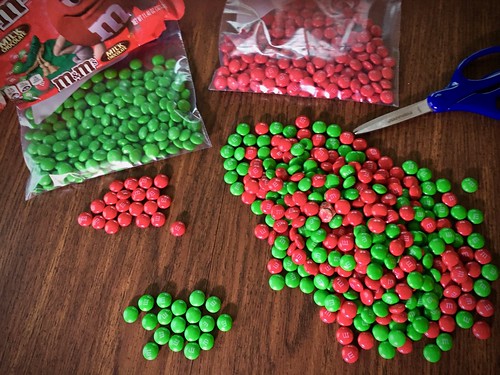 Common manners of resolution:
Calculating the employee’s fee share without including any compensation from representational services that occurred during their Government service
Fixing the employee’s fee share based on a prospective estimate of earnings. See OGE 99x24, OGE 93x31
13
OGE 93x31; OGE 99x24
This Photo by Unknown Author is licensed under CC BY-SA
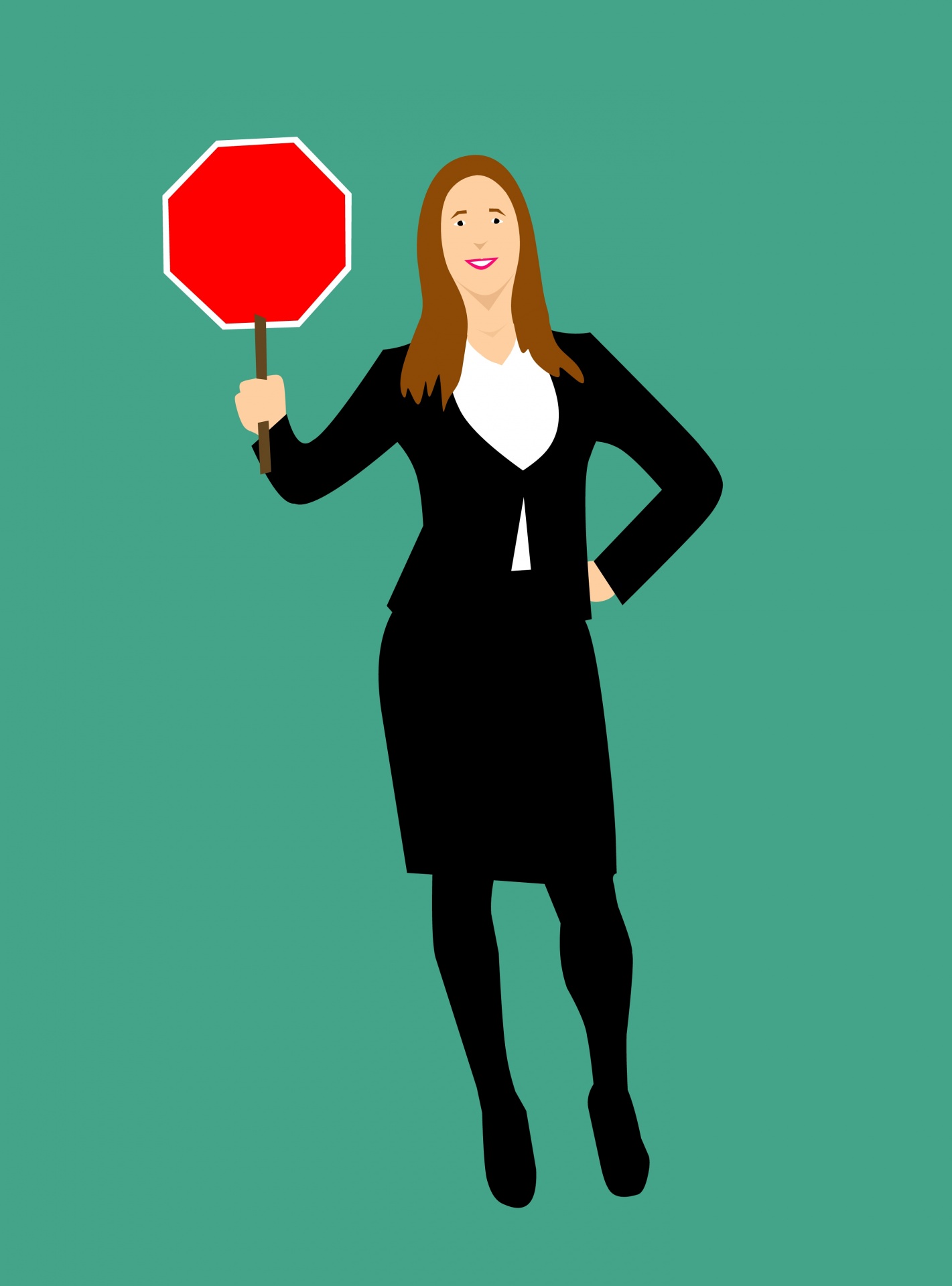 Fee Sharing Arrangements:Impermissible Resolutions under § 203
After speaking with their ethics official, Alex understands that certain resolutions proposed by the firm won’t resolve the issues posed by their partnership share.
Impermissible resolutions:
Calculating Alex’s partnership share using the firm’s standard method for the full year and discounting the partnership share by 50% to reflect the time Alex will be in government. 
Calculating Alex’s partnership share using one of the permissible resolutions, but modifying the partnership share calculation to be more generous to Alex in order to make up any disparity to Alex’s partnership share based on excluded representations.
14
Attorneys: Contingency Fee Arrangements
In a contingency fee arrangement, an attorney or firm agrees that the payment and/or the amount of legal fees for a case will be contingent upon the successful outcome of the case.  
OGE has long advised that 18 U.S.C. § 203 can be implicated by a continuing interest in a contingency fee arrangement for covered representational services.
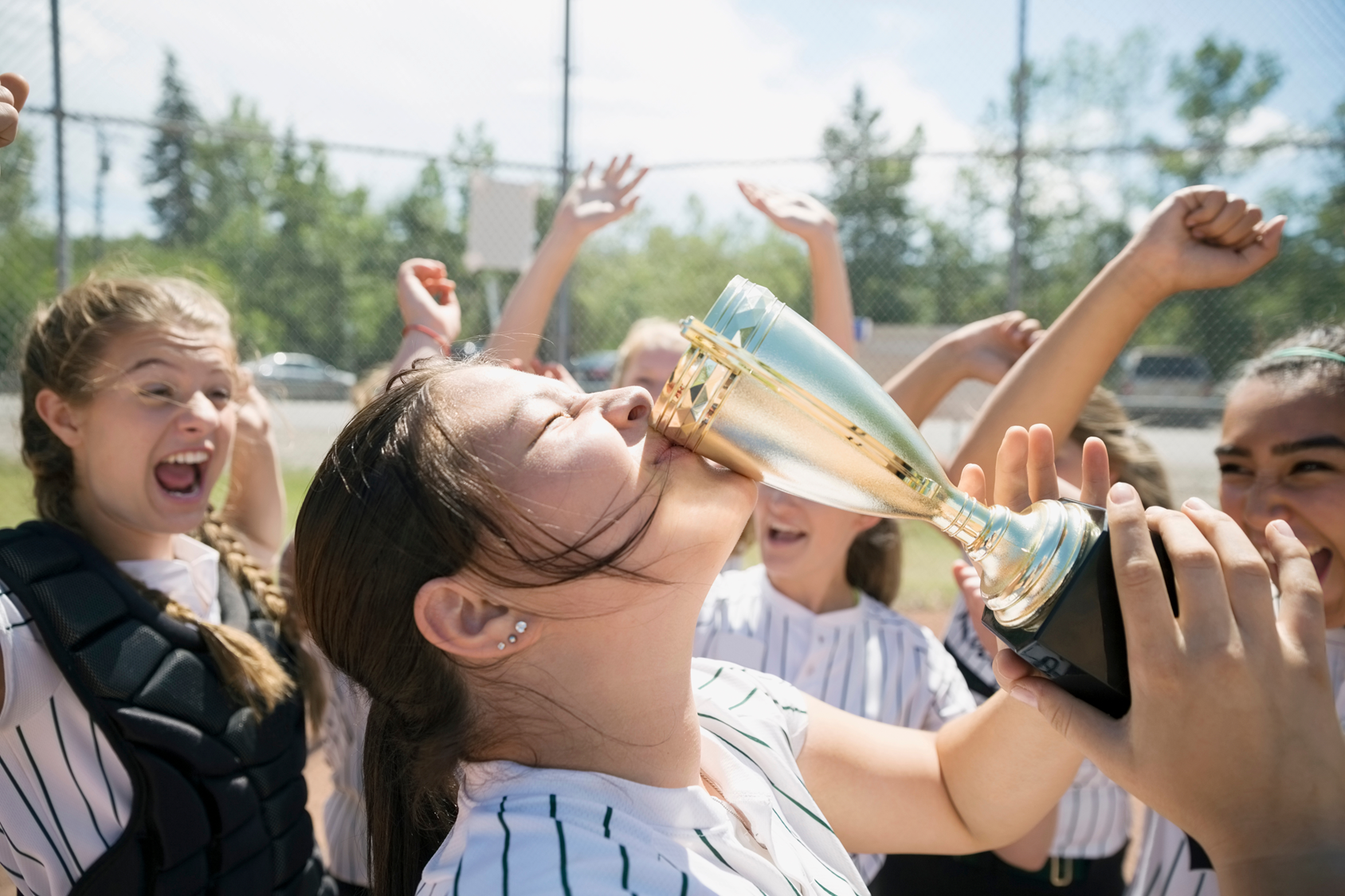 This remains true even when an employee’s own work in the matter does not overlap with their Federal service, as long as the case is still pending.
15
OGE 99x20
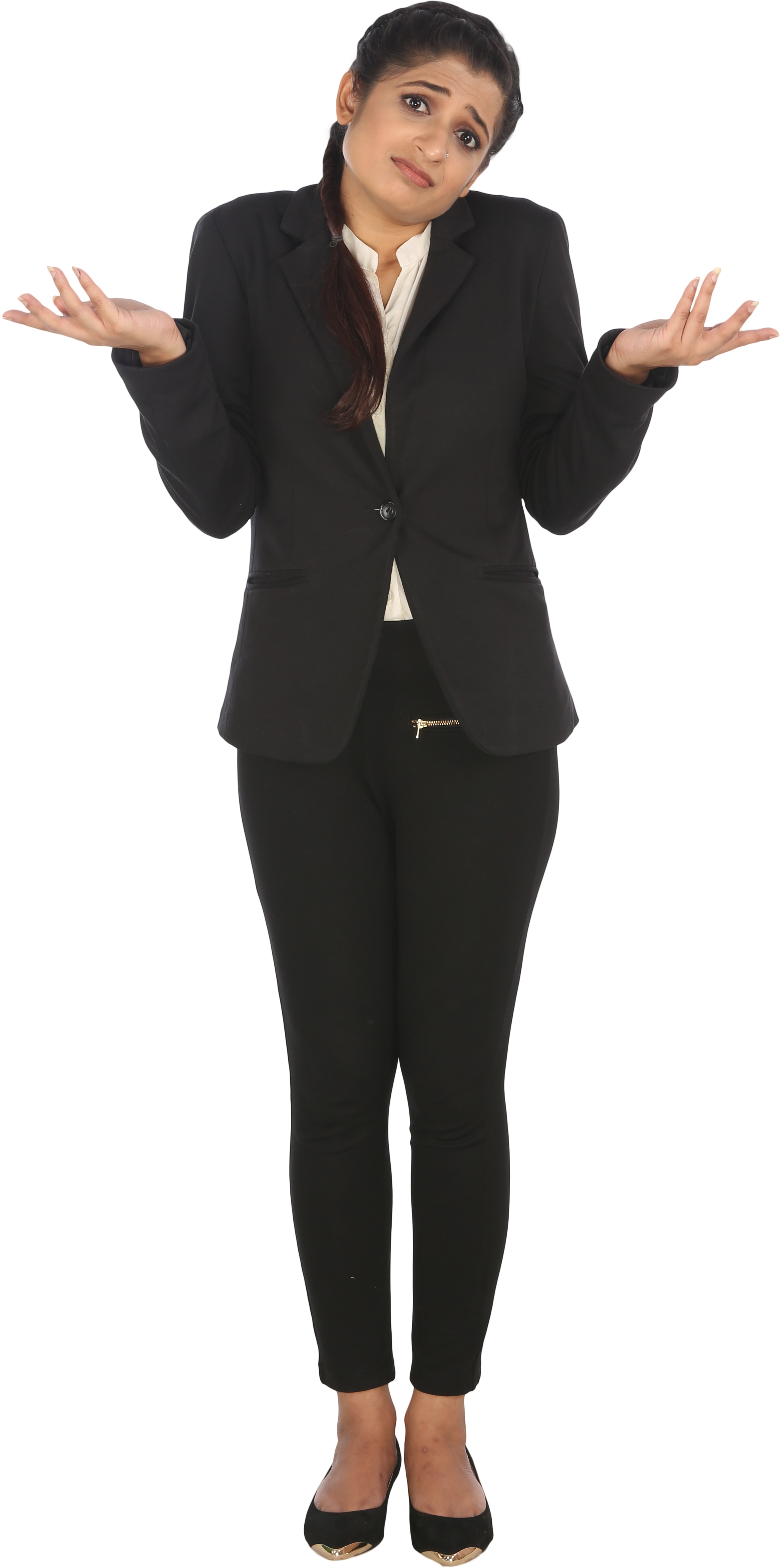 Contingency Fee Arrangements:Issue Illustrated
An incoming employee to the Federal Government, Alex, is an attorney on a pending matter involving representational services where the U.S. has a direct and substantial interest. Alex’s law firm agreed to accept the case on a contingency fee basis, under which the law firm and the attorneys working on the case will receive payment from the client only if they are successful in the matter. The case will still be pending when Alex begins Government service. Would retaining an interest in this contingency fee case raise 18 U.S.C. § 203 concerns for Alex?
16
Contingency Fee Arrangements:Common Resolutions under § 203
Incoming employees with a pending interest in a contingency fee arrangement should convert their interest such that it is not dependent on the outcome of the case. Common manners of resolution include:
Adjusting the employee’s interest in the case to a fixed sum that is not dependent on the outcome of the case.
Irrevocably assigning the employee’s interest in the contingency fee arrangement to another individual. See OGE 99x20, 2-3 (Nov. 3, 1999).
Forfeiting the employee’s interest in the contingency fee arrangement.
 Outgoing employees should ensure they do not acquire an interest in a contingency fee arrangement in a covered particular matter that was pending while they were a Federal employee.
17
OGE 99x20
18 U.S.C. § 205(a)(1)
18
Key Differences Between Sections 203 and 205(a)(1))
Covered Matters
Who Performs Services
Timing
19
Identifying and Avoiding Potentially Improper Payments under 18 U.S.C. § 205(a)(1)
20
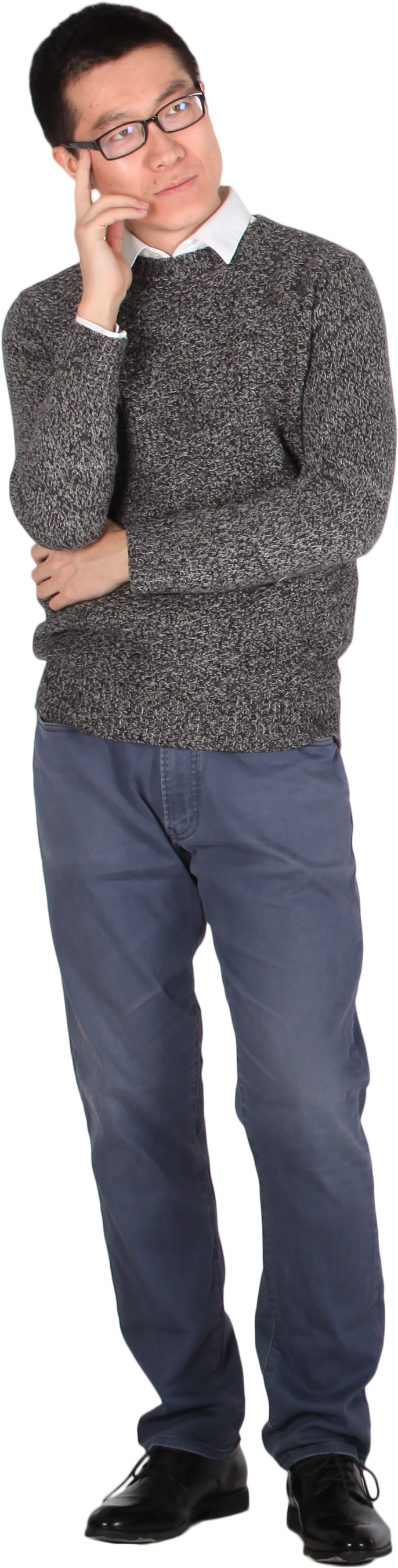 Problematic Payments under 18 U.S.C. § 205(a)(1) Illustrated
An incoming employee to the Federal Government, Alex, is leaving their law firm on June 30 and joining the Department of Justice on July 1. Alex personally participated in a particular matter that involved a claim against the United States – specifically, an application for attorney’s fees to be paid by the United States. Although the case concluded and the amount of attorney’s fees were set on June 15,  the payment of the attorney’s fees is still pending on July 1. Alex expects to receive payment  for the attorney’s fees by July 31. Would Alex’s receipt of the attorney’s fees on July 31 raise  18 U.S.C. § 205(a)(1) concerns?
21
18 U.S.C. § 205(a)(1)Resolutions
If part of a fee sharing arrangement or contingency fee case is based on prosecution of a claim against the United States, 18 U.S.C. § 205(a)(1) will also be implicated.
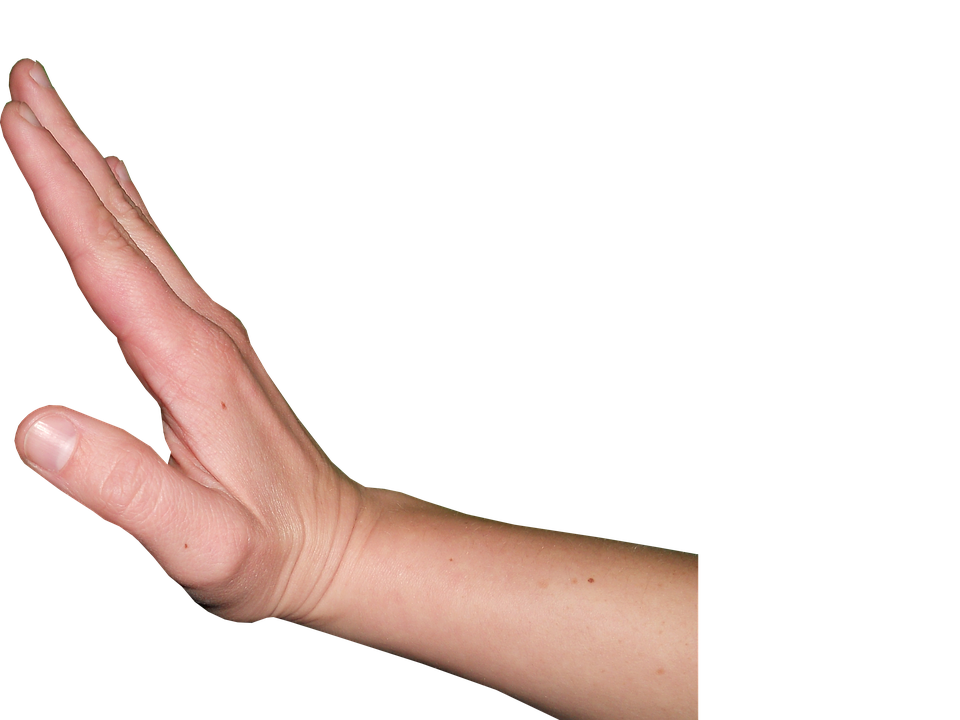 Because 18 U.S.C. § 205(a)(1) is focused on the timing of the payment, to avoid criminal liability, an incoming employee must either (1) receive the payments in advance of assuming their government duties or (2) forfeit the money.
22
Practical Application
Screening incoming employees & counseling outgoing employees
23
Screening Incoming Employees
If an incoming employee is coming from a law firm, lobbying firm, or consulting firm, consider whether the employee will have any outstanding payments from the firm that employs them when they begin government service, such as:
Interests in a fee-sharing or profit-sharing arrangement
Examples include, but are not limited to, partnership share, partnership units, or a capital account.
Client referral fees
If they will have outstanding payments, determine the nature of the payments:
Do the payments arise from matters in which the U.S. is a party or has a direct and substantial interest?
Do the payments arise from matters before any department, agency, court, court martial, or officer?
Are the payments compensation for work they performed in assisting in the prosecution of a claim against the United States?
24
Screening Incoming Attorneys
Hiring officials should consider the following additional questions when screening incoming attorneys. 
Does the employee have an ongoing interest in a contingency fee arrangement?
If yes, is the contingency fee arrangement for representational services provided before the U.S. government or any court where the United States is a party to or has a direct and substantial interest in the particular matter?
25
Counseling Outgoing Employees
Outgoing employees should be counseled on Section 203 if: 
They are leaving to join a firm that engages in representational services on matters where the U.S. is a party or has a direct and substantial interest; and 
They will be compensated with firm profits from representational services that occurred during their government employment (e.g., partnership share).
26
Personal Fiduciary Exception
27
Personal Fiduciary Exception
Permits employees to represent their parents, spouse, child,           or any person or their estate before the Government, if employee  is serving as guardian, executor, administrator, trustee, or other personal fiduciary for the person or estate
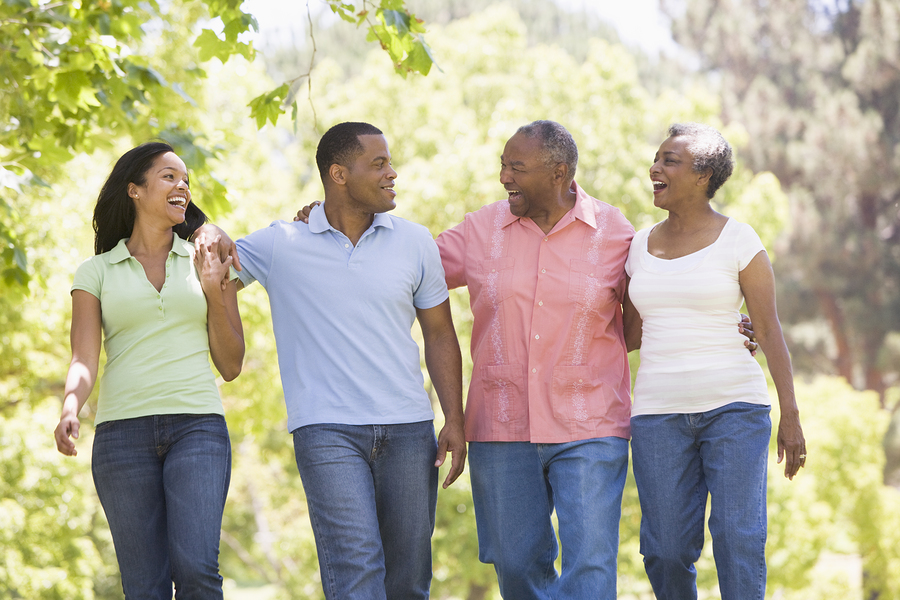 Exception available only if:
1) Employee obtains prior approval by official                                            responsible for employee’s appointment
2) Employee has not, in their official capacity,                                            participated personally and substantially                                                                           in the matter or supervised it
18 u.s.c. §§ 203(d) & 205(e)
28
18 U.S.C. §§ 203(d) & 205(e)
29
What is a “Personal Fiduciary”?
Roles listed in the exception: guardian, trustee, administrator, executor

LA-24-05:  Employee is a “personal fiduciary” if granted legal authority to manage a person’s affairs or estate

Examples of personal fiduciary roles consistent with that guidance:
conservatorships
curatorships
guardians ad litem
personal representatives
powers of attorney
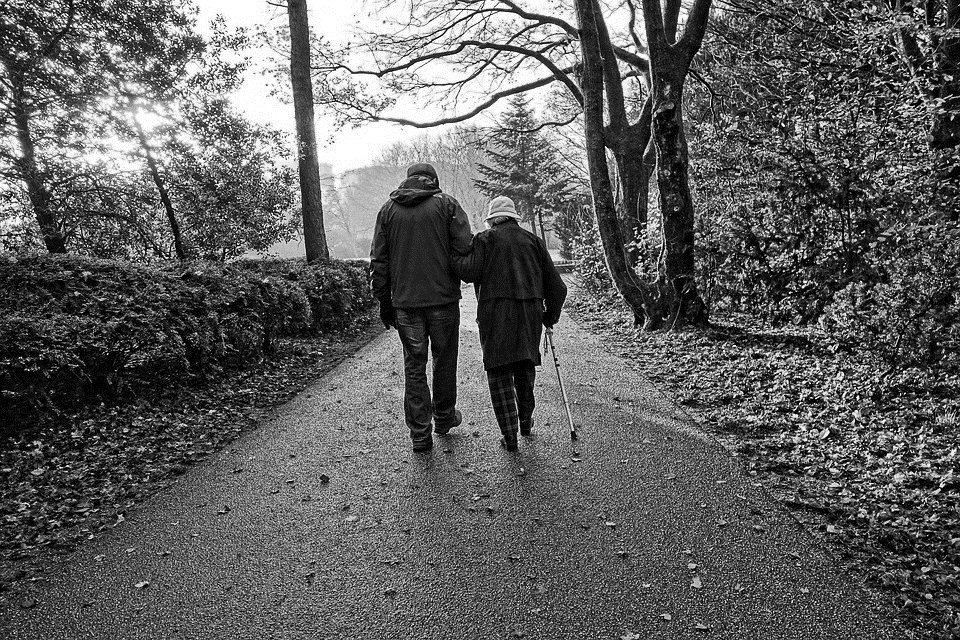 30
OGE LA-24-05
Scope of the Exception
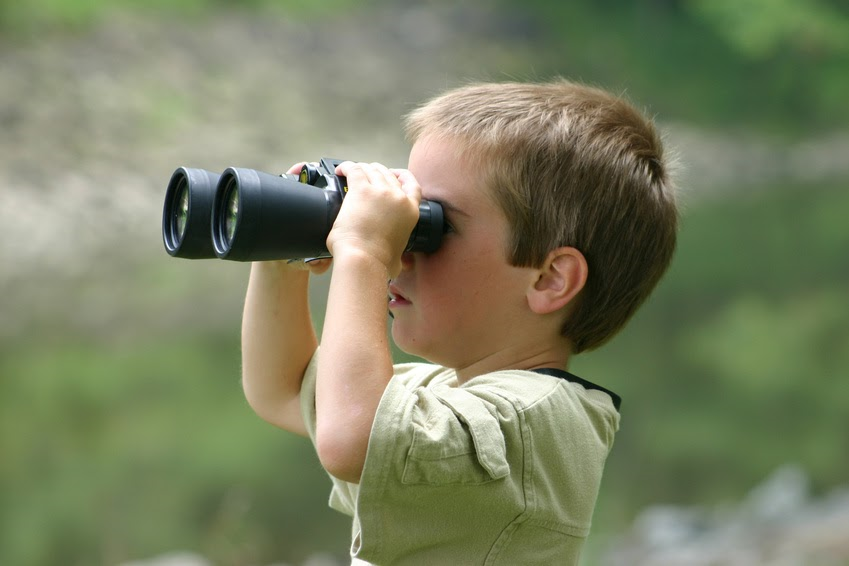 Exception does not cover representation of organizations

Exception does not cover representation beyond authority granted by personal fiduciary role (per governing documents, court appointment)

Representational contacts must accord fully with all other laws

Reminder about limitations stated in the exception: 
Prior approval by agency official responsible for appointment
No participation in or supervision of the matter
OGE LA-24-05; see also OGE LA-12-09
31
Thank  You  Questions?
32